EMC 분석 (WAPLE)
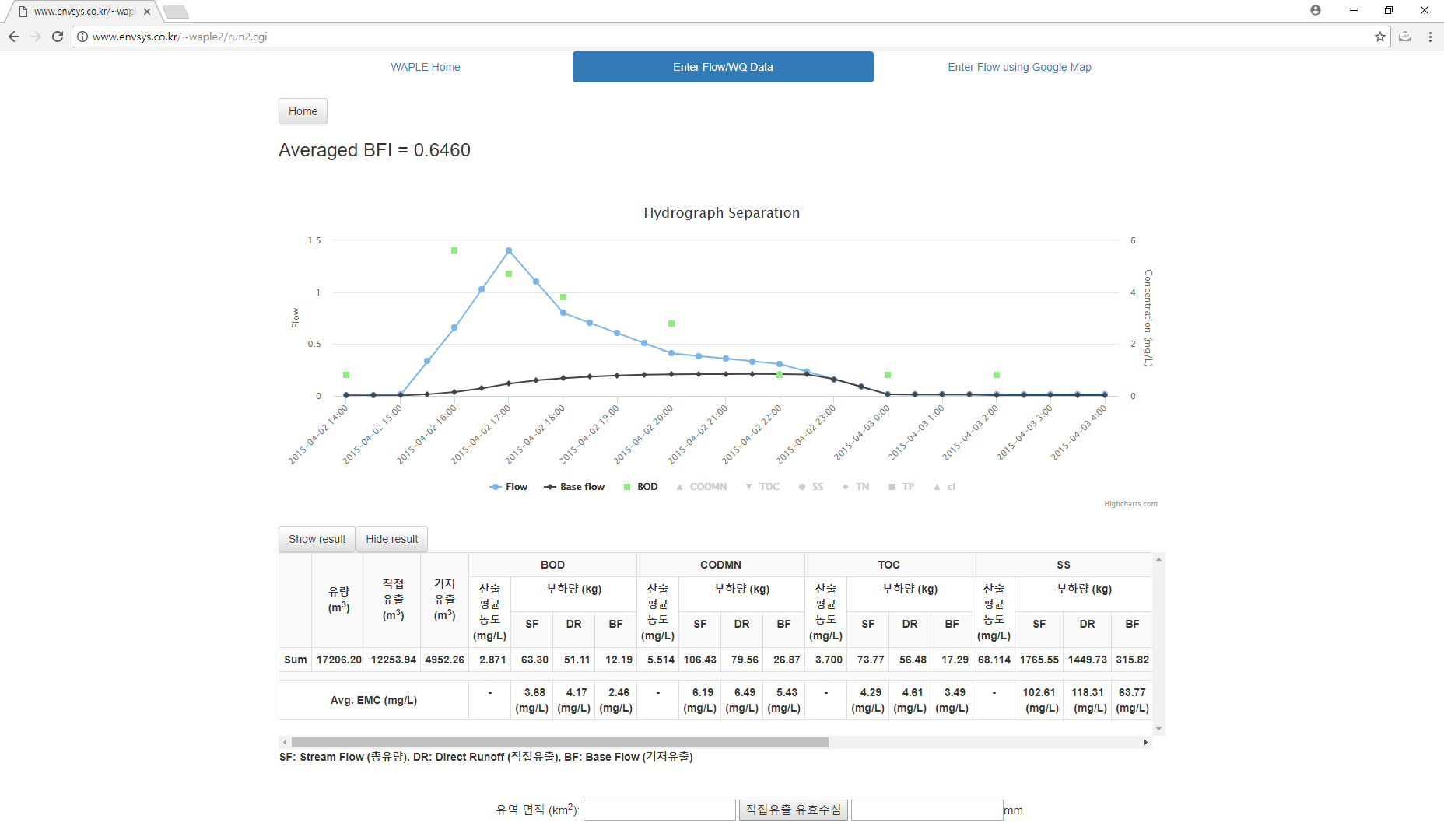 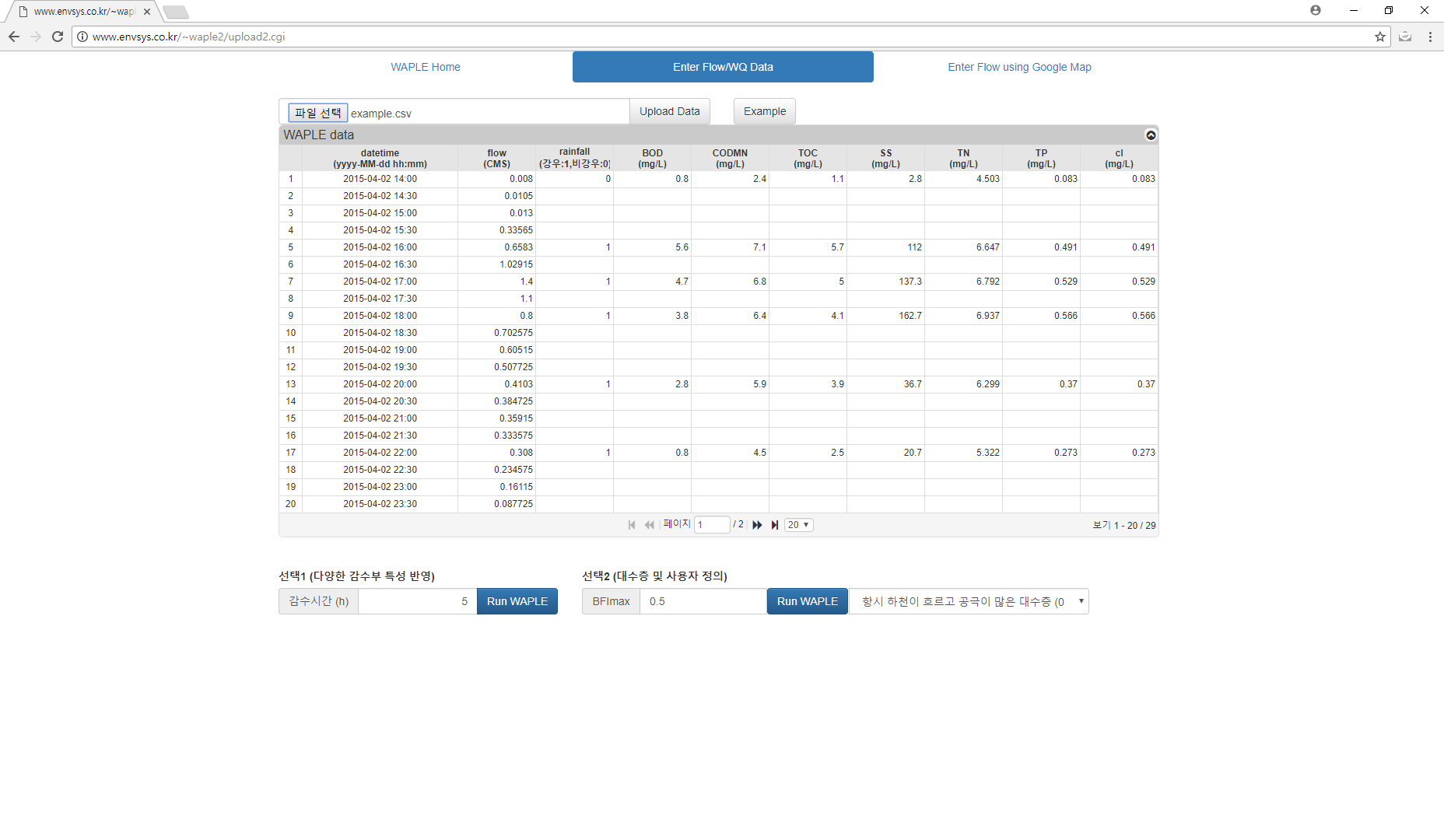 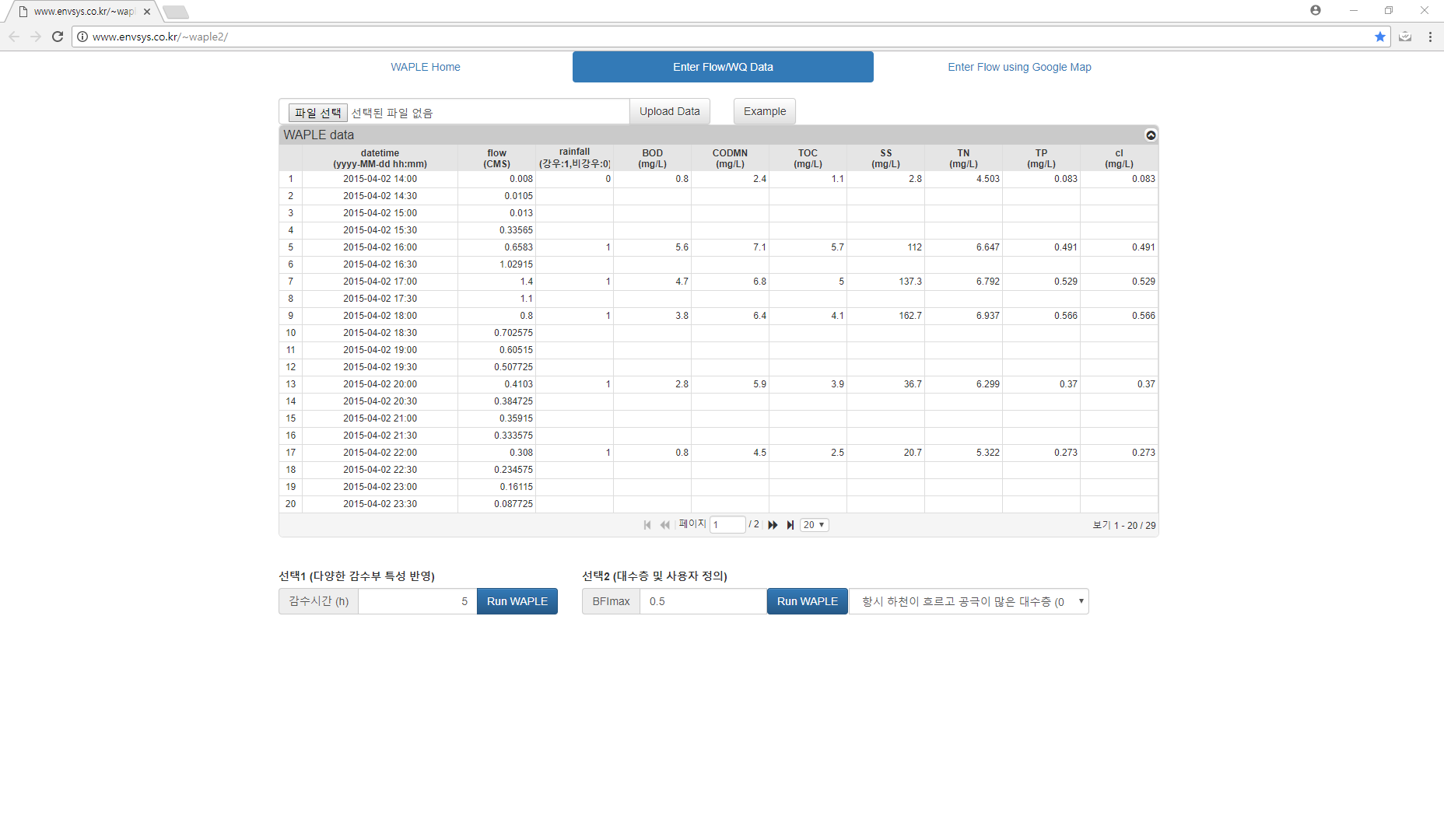 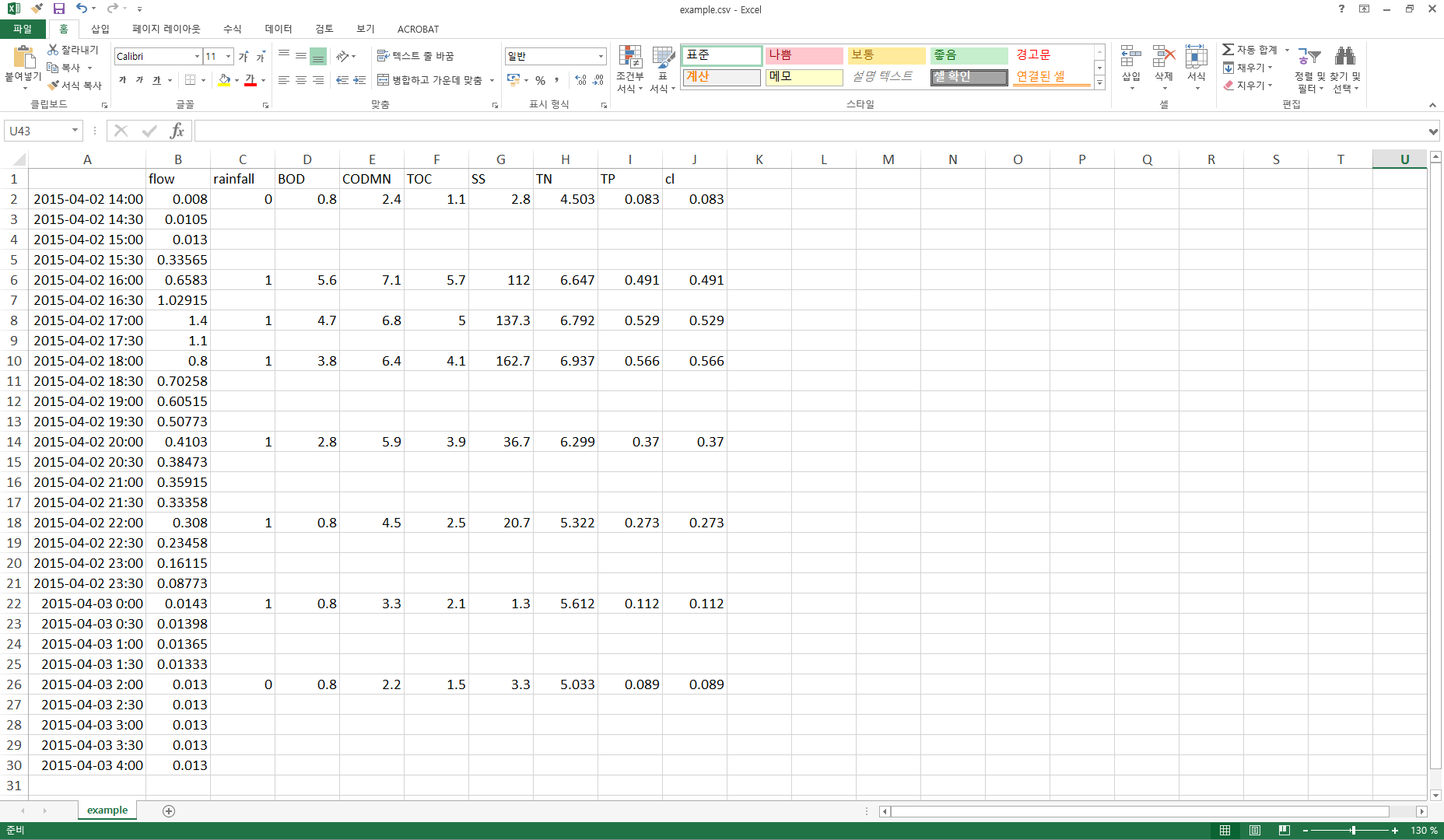 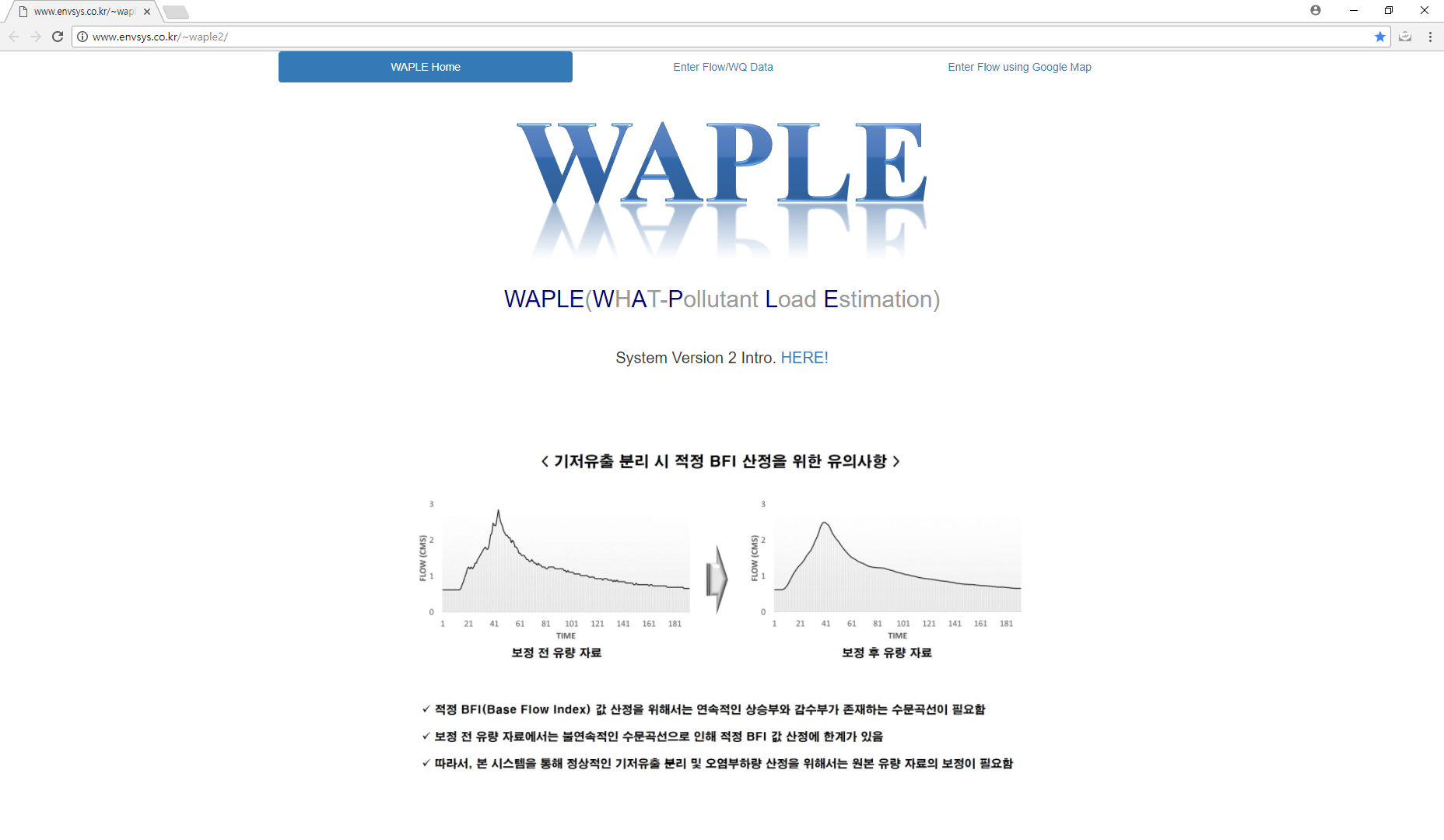 1
EMC 분석 결과(WAPLE)
공지천-20150625 강우사상
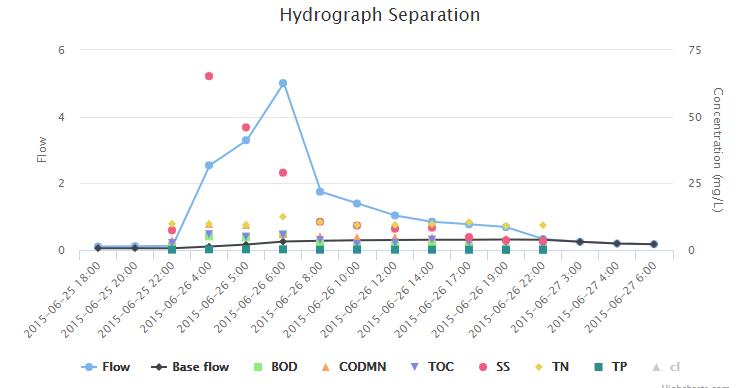 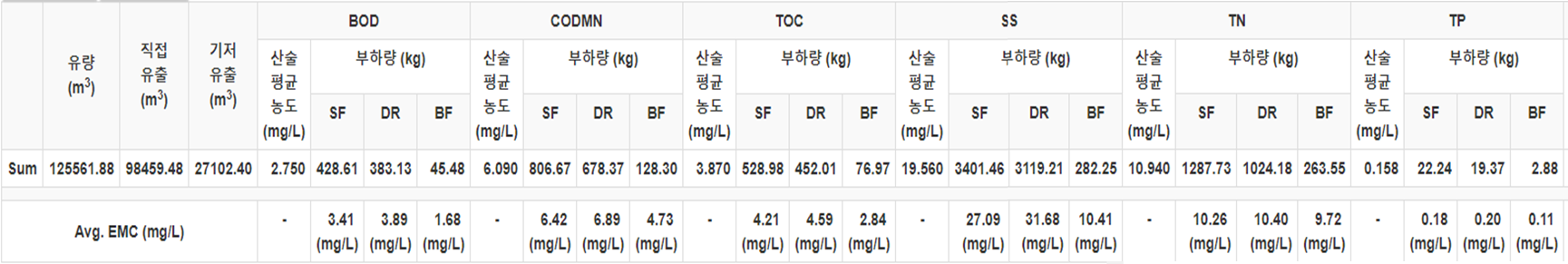 2
EMC 분석 결과(WAPLE)
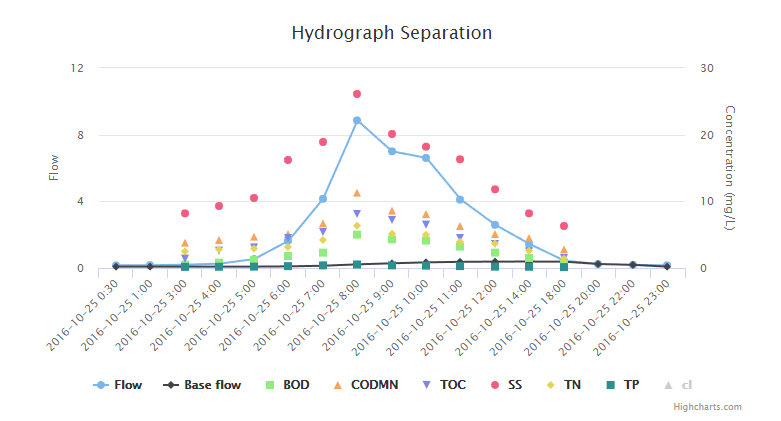 공지천-20161025 강우사상
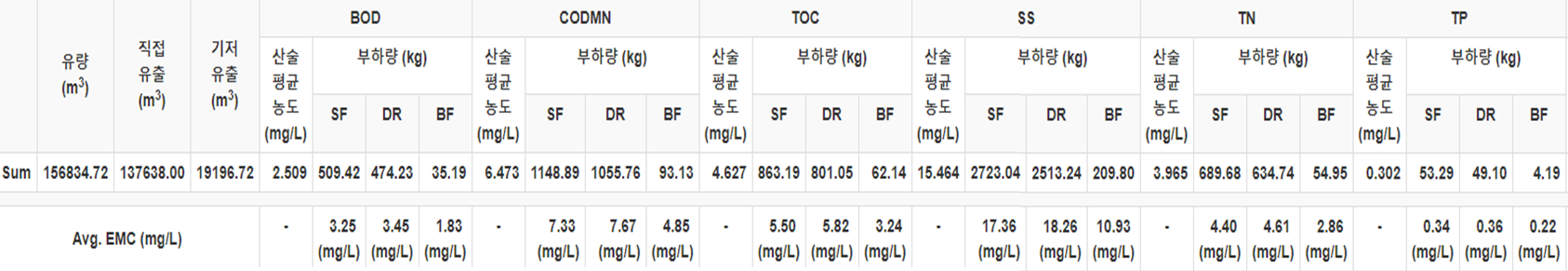 3
3
토지피복별 발생원단위 산정 방법
1. 유량가중평균농도
2. 유출율
1) 강우사상별 유량가중평균농도(EMCx) 산정
: 측정된 자료를 바탕으로 강우사상별 각 오염원에 대한 EMCx 를 산정
1) 강우사상별 유량가중평균농도(Rx) 산정
: 측정된 자료를 바탕으로 강우사상별 각 오염원에 대한 Rx 를 산정
2) 강우계급별 Ry 산정
: 해당 강우계급에 속하는 강우사상별 Rx를 산술평균하여 강우계급별 Ry 를 산정
2) 강우계급별 EMCy 산정
: 해당 강우계급에 속하는 강우사상별 EMCx를 산술평균하여 강우계급별 EMCy를 산정
3) 토지피복별 EMCz 산정
: 강우계급별 EMCy와 10년 총 강수량에 대한 각 강우계급의 10년 동안의 총 강수량(총 강수량에 대한 각 강우계급별 총 강수량의 비율)를 이용하여 토지피복별 EMCz를 산정
3) 토지피복별 Rz 산정
: 강우계급별 Ry와 10년 총 강수량에 대한 각 강우계급의 10년 동안의 총 강수량(총 강수량에 대한 각 강우계급별 총 강수량의 비율)를 이용하여 토지피복별 Rz 를 산정
* 강우계급: 
0~10mm / 10~30mm / 30~50mm / 50mm 이상
3. 토지피복별 발생원단위
Lzd: 토지피복별 발생원단위(kg/km2/일), N: 최근 10년간 발생한 강우사상 개수, Pt: 최근 10년간 발생한 강우사상별 총강우량(mm), 
EMCz: 토지피복별 유량가중평균농도, Rz: 토지피복분류별 유출율, Nd: 최근 10년의 총 일수
4
4
토지피복별 발생원단위 산정 방법
유량가중평균농도
유량(m3/sec)
42mm
21mm
8mm
28mm
36mm
61mm
8mm
E1
E2
E3
E4
E5
E6
E7
1) EMCx
EMCx1
EMCx2
EMCx3
EMCx4
EMCx5
EMCx6
EMCx7
(강우사상별 EMC-유량가중평균)
2) 강우계급
10mm 이하
10~30mm
30~50mm
50mm 이상
3) EMCy
EMCy1
EMCy2
EMCy3
EMCy4
(강우계급별 EMC-산술평균)
M : 강우계급의 수 
Fy : 최근 10년간 강우자료로부터 산정한 
     강우계급별 총강우량의 비율
4) EMCZ
(토지피복별 EMC)
토지피복별 발생원단위 산정 방법
유출율
유량(m3/sec)
42mm
21mm
8mm
28mm
36mm
61mm
8mm
E1
E2
E3
E4
E5
E6
E7
1) Rx
Rx1
Rx2
Rx3
Rx4
Rx5
Rx6
Rx7
(강우사상별 R)
2) 강우계급
10mm 이하
10~30mm
30~50mm
50mm 이상
3) Ry
Ry1
Ry2
Ry3
Ry4
(강우계급별 R-산술평균)
M : 강우계급의 수 
Fy : 최근 10년간 강우자료로부터 산정한 
     강우계급별 총강우량의 비율
4) RZ
(토지피복별 R)
토지피복별 발생원단위 산정 방법
1. 유량가중평균농도
2. 유출율
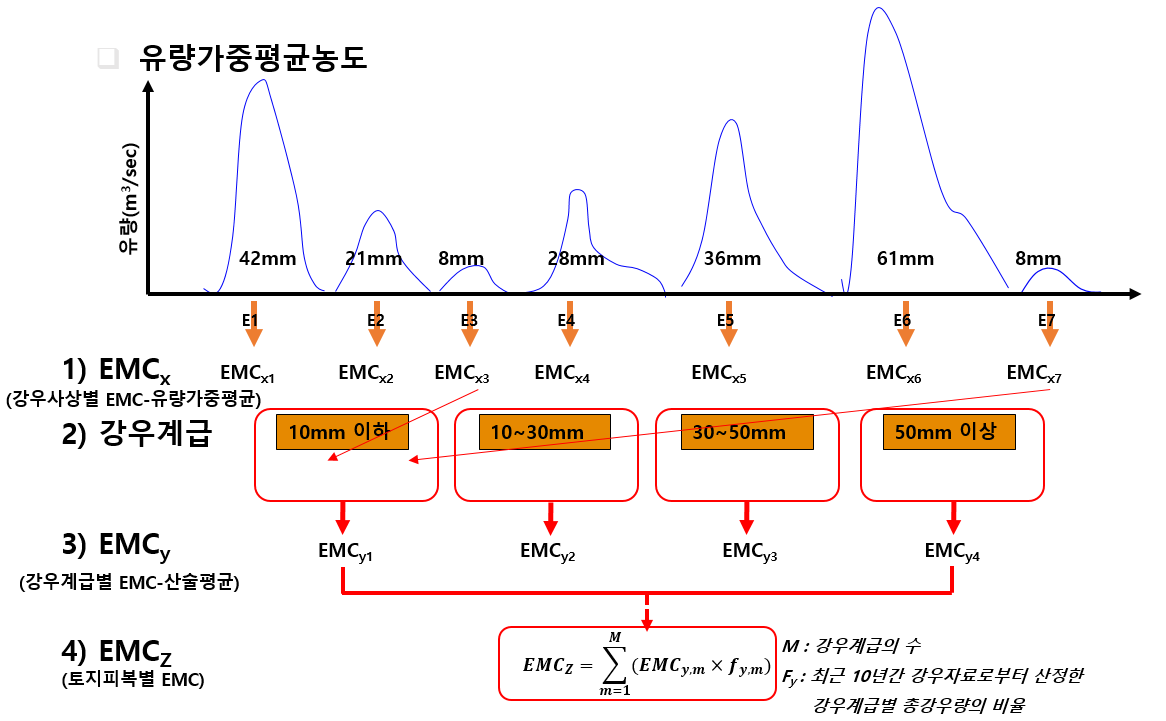 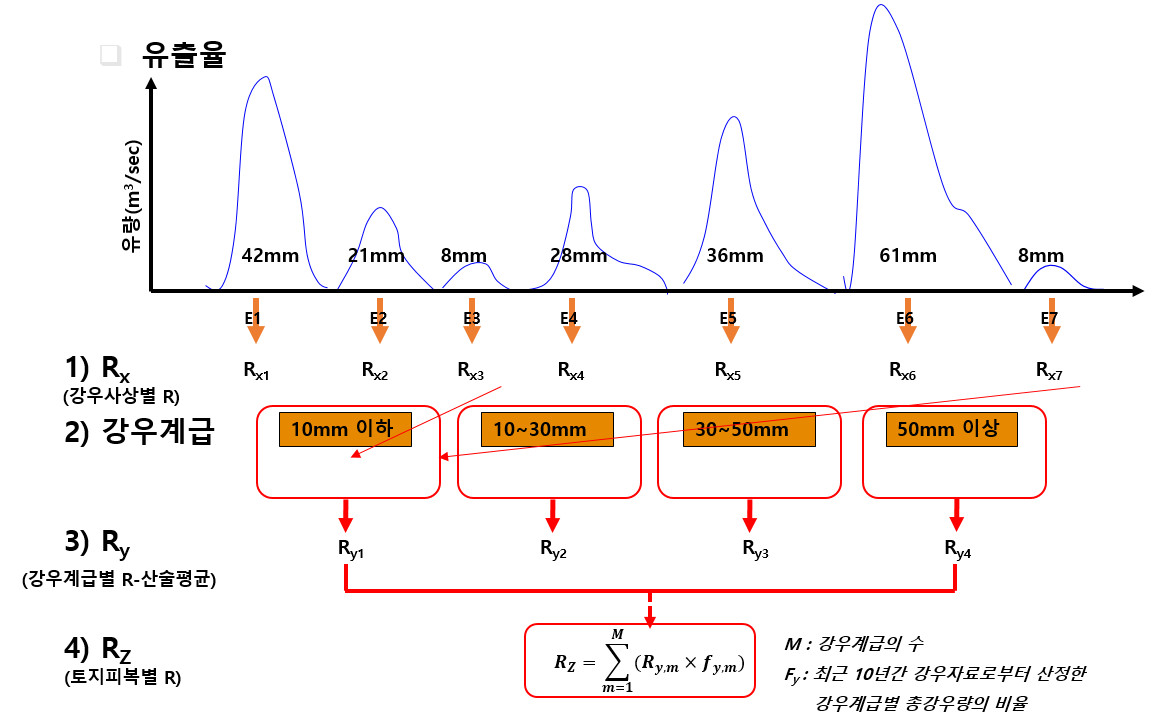 3. 토지피복별 발생원단위
(kg/km2/일)
Lzd: 토지피복별 발생원단위(kg/km2/일), N: 최근 10년간 발생한 강우사상 개수, Pt: 최근 10년간 발생한 강우사상별 총강우량(mm), 
EMCz: 토지피복별 유량가중평균농도, Rz: 토지피복분류별 유출율, Nd: 최근 10년의 총 일수
WHAT 시스템
Eckhardt Filter를 이용한 기저유출 분리
bk : k시간의 기저유출, bk-1 : k-1시간의 기저유출, yk : k시간의 전체유량  
 BFImax :  기저유출 기여도의 최대치, a : 필터 인자
BFImax (개선된 WHAT(WAPLE에 적용됨))
BFImax (기존의 WHAT)
기저유출 분리를 위한 변수로 유량에 대한 기저유출 기여도의 최대치
대수층 특성에 따라 사용자가 입력 
모든 수문곡선에 하나의 BFImax값 적용 (한계)
BFImax 변수 값(Eckhardt, 2004) 
	항시 하천이 흐르고 공극이 많은 대수층 : 0.8
	단속적으로 하천이 흐르고 공극이 많은 대수층 : 0.5
	항시 하천이 흐르고 암반으로 구성된 대수층 : 0.25
기저유출 분리를 위한 변수로 유량에 대한 기저유출 기여도의 최대치 
여러 수문곡선에 대한 개별 BFImax를 산정
산정된 BFImax를 각각의 수문곡선에 적용하여 기저유출 분리
감수 조건을 만족하지 않는 수문곡선(=BFImax가 산정되지 못한 수문곡선)의 경우 해당 수문곡선의 앞뒤 수문곡선의 BFImax값을 반영
8